Микола Мірошниченко
«Він хоче обернути / акваріум своєї поезії / на Чорне море / а письмовий стіл / на державу / кримських татар / а я кажу / поможи йому Боже!»
                                                    М.Сарма-Соколовський
Народився на Луганщині.Закінчив педагогічний університет (1968).Вчителював на Запоріжжі. Помер 7 липня 2009 року.
Відомості про нього
«Рік-осокір»(1984)
Вийшла після смерті.
Збірки поета
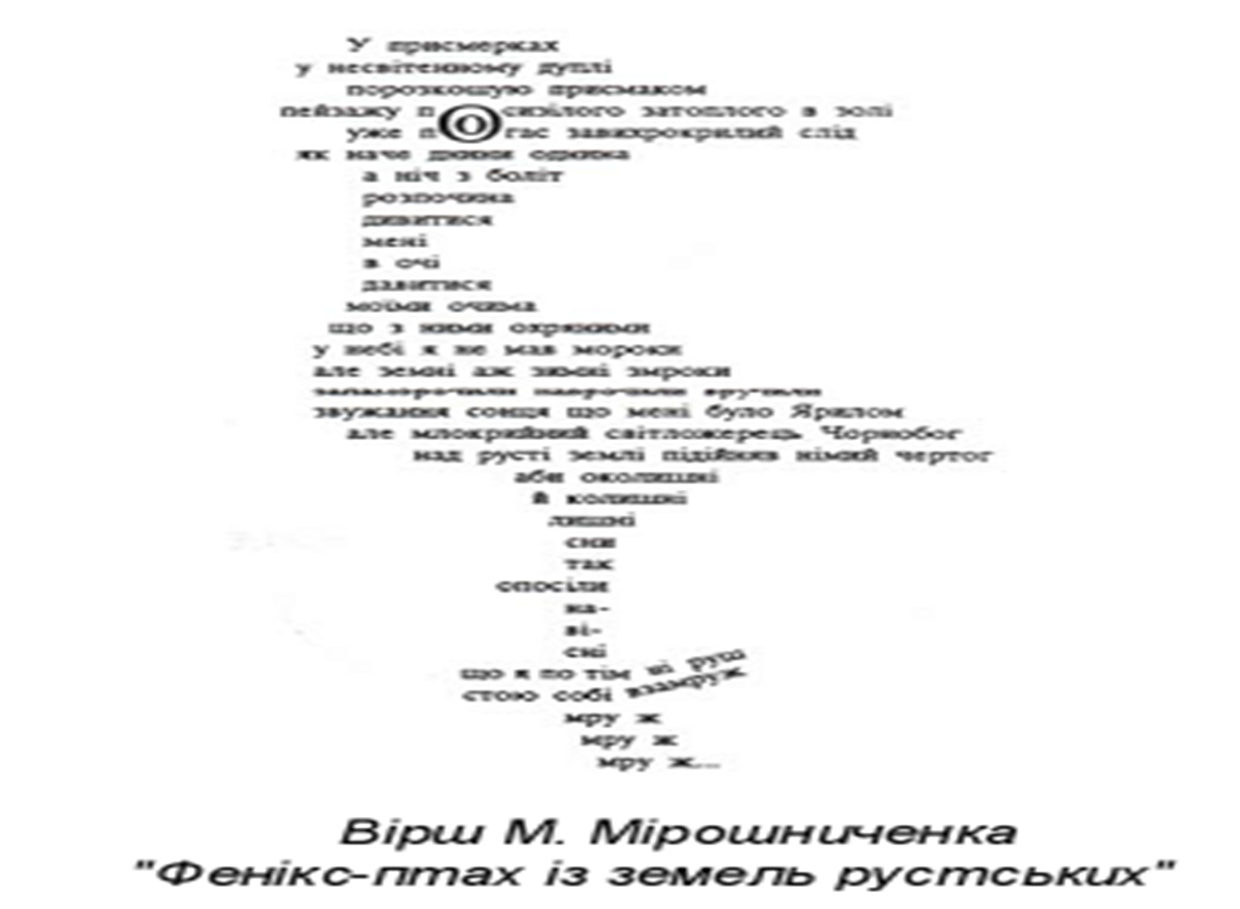 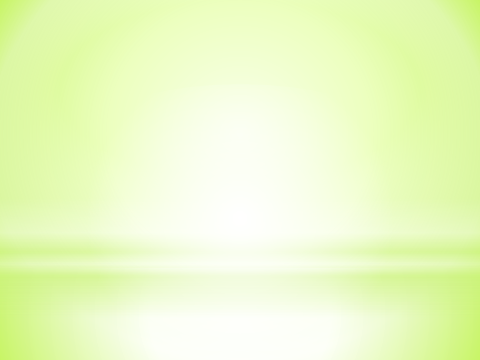 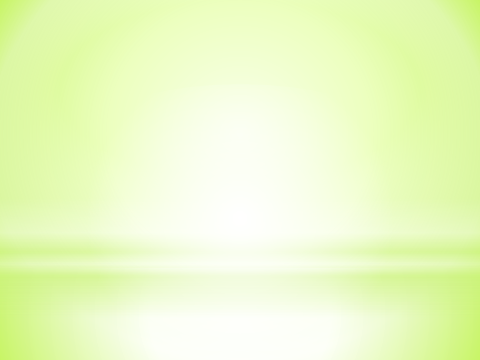 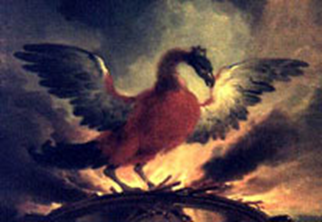 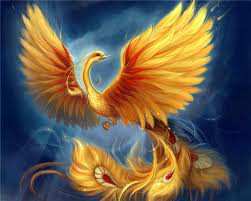 Фенікс - птах
Тема поезії
Ідея
Возвеличування невмирущості, оптимізму у віру й перемогу.
Зображення птаха як символу відродження і безсмертя.
Аналіз поезії
Ярило і Чорнобог